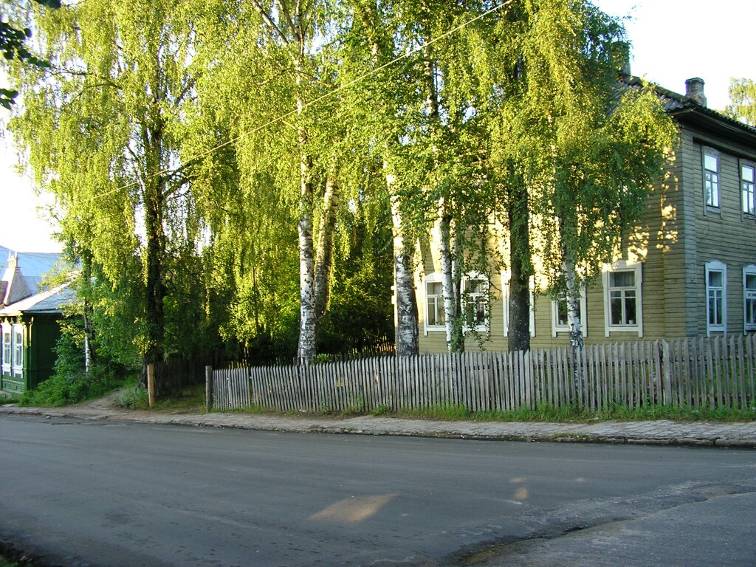 Что мы Родиной зовём?         И берёзки, вдоль которых
Дом, где мы с тобой живём,   Рядом с мамой мы идём.
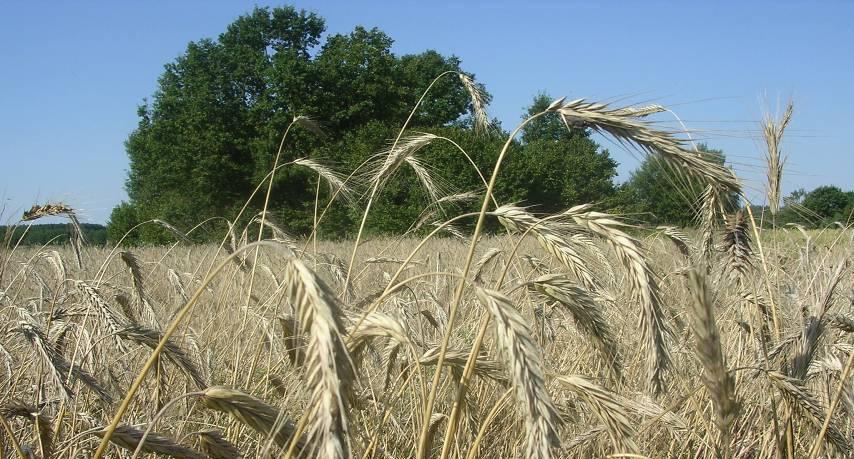 Что мы Родиной зовём?       Наши праздники и песни,
Поле с тонким колоском,      Тёплый вечер за окном.
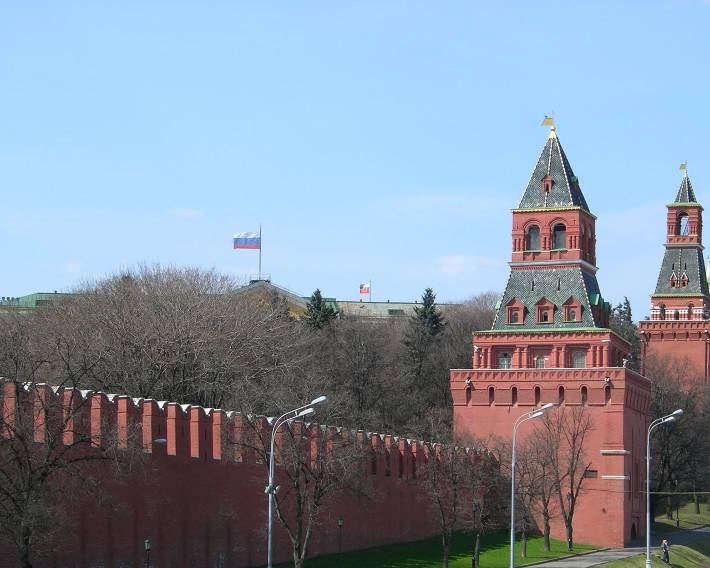 Что мы Родиной зовём?          И под небом синим-синим
Всё, что в сердце бережём,     Флаг России над Кремлём.
Россия  - наша Родина.
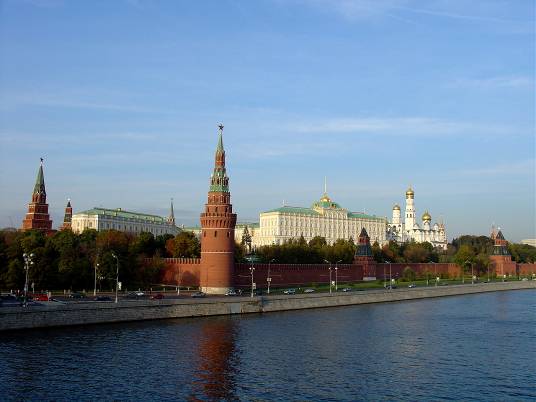 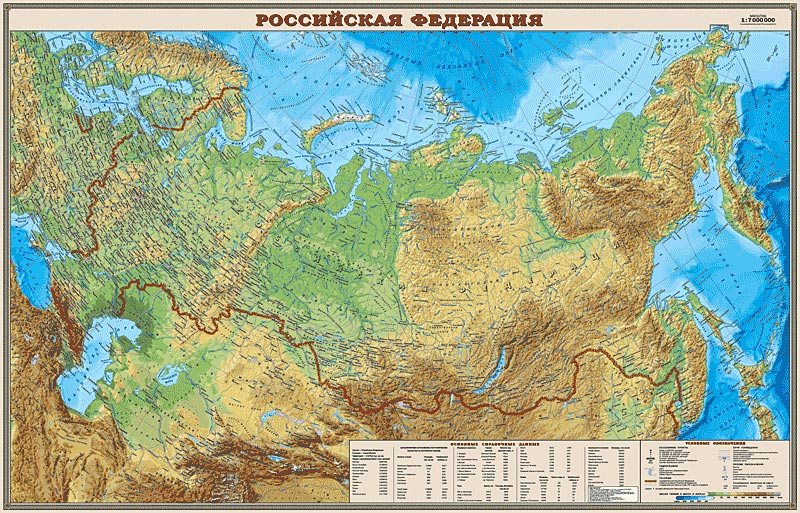 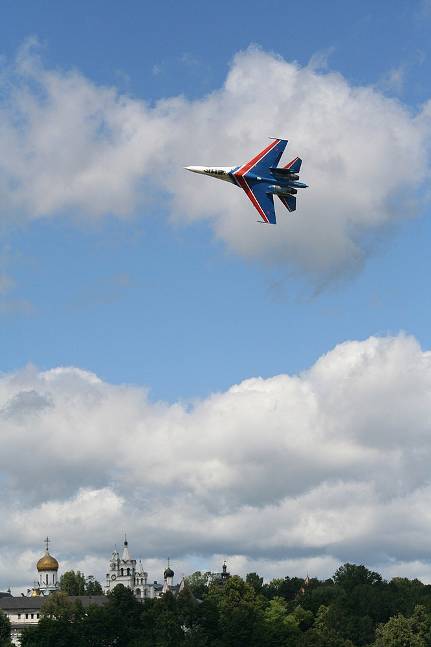 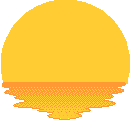 Если долго-долго-долго
В самолёте нам лететь.
Если долго-долго-долго
На Россию нам смотреть,
То увидим  мы тогда
И леса, и города,
Океанские просторы,
Ленты рек, озёра, горы…
Мы увидим даль без края,
Тундру, где звенит весна,
И поймёшь тогда, какая
Наша родина большая,
Необъятная страна.
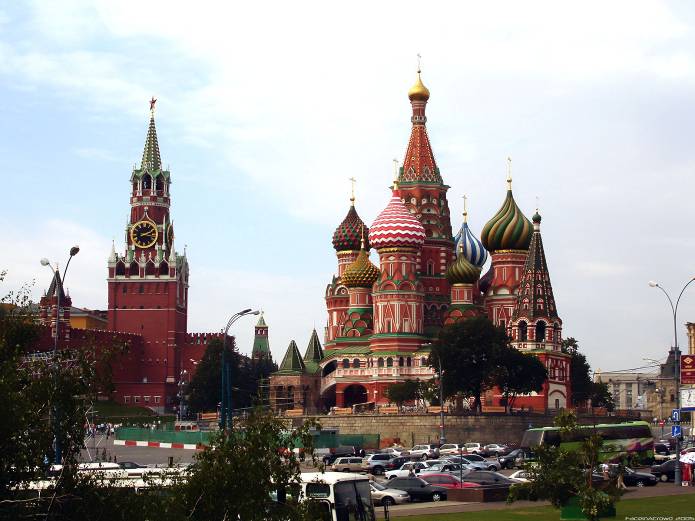 Москва
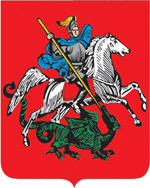 Москва – это Красная площадь.
Москва – это башни Кремля.
Москва – это сердце России,
Которое любит тебя.
Государственными символами страны являются:
ГЕРБ
ФЛАГ
ГИМН
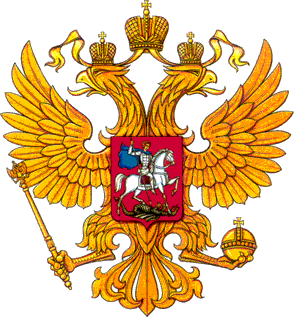 Герб  России
У России величавой
На гербе орёл двуглавый,
Чтоб на запад на восток
Он смотреть бы сразу мог.
Сильный, мудрый он и гордый.
Он – России дух свободный.
Флаг   России
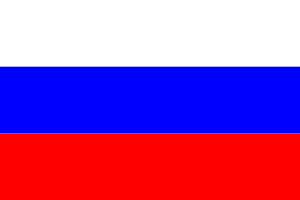 Белый цвет – берёзка.
Синий - неба цвет.
Красная полоска-
Солнечный рассвет.
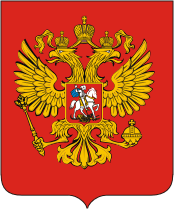 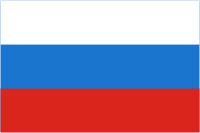 Гимн
1.Россия - священная наша держава,Россия - любимая наша страна.Могучая воля, великая слава -Твое  достоянье на  все  времена!Припев:Славься, Отечество наше свободное,Братских народов союз вековой,Предками данная мудрость народная!Славься, страна! Мы гордимся тобой!
2.От южных морей до полярного краяРаскинулись наши леса и поля.Одна ты на свете! Одна ты такая -Хранимая Богом родная земля!Припев:

3.Широкий простор для мечты и для жизниГрядущие нам открывают года.Нам силу дает наша верность Отчизне.Так было, так есть и так будет всегда!Припев:
Гимн
   России
Музыка - Георгия Александрова, новый текст - Сергея Михалкова.
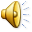